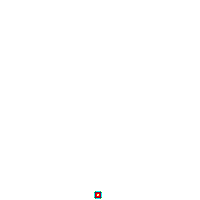 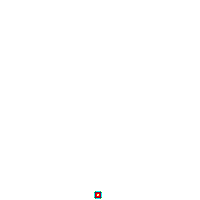 САЛЮТ
ВЕЛИКОЙ ПОБЕДЕ
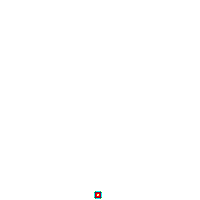 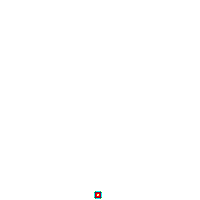 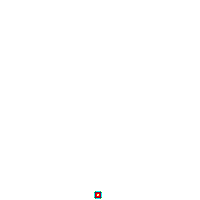 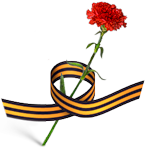 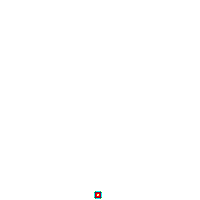 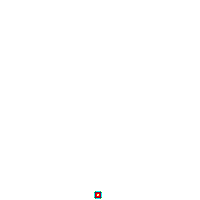 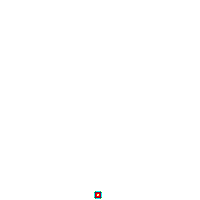 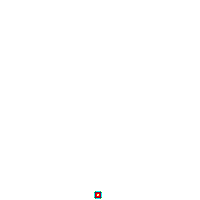 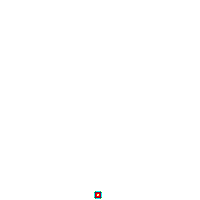 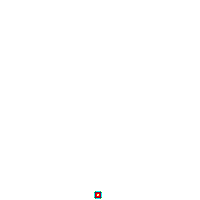 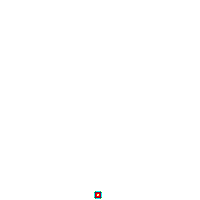 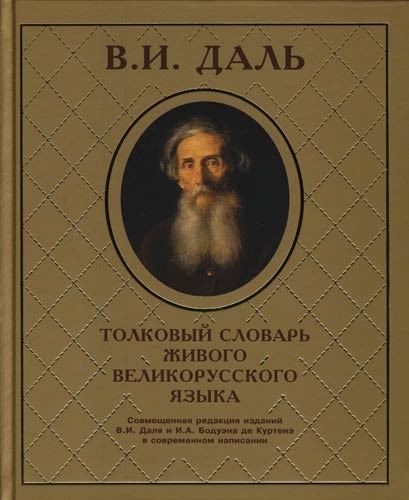 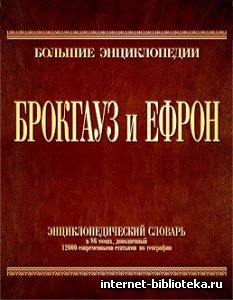 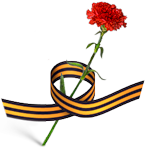 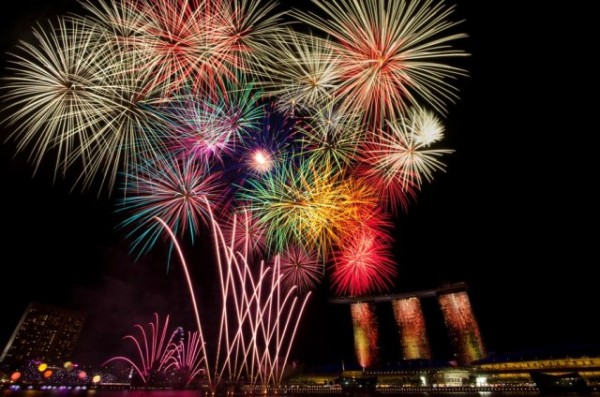 Первый в истории России артиллерийский салют был произведён в Москве
 21 октября 1709 года при вступлении в город со стороны Серпуховской заставы русских войск во главе с Петром I после победы в Полтавском сражении.
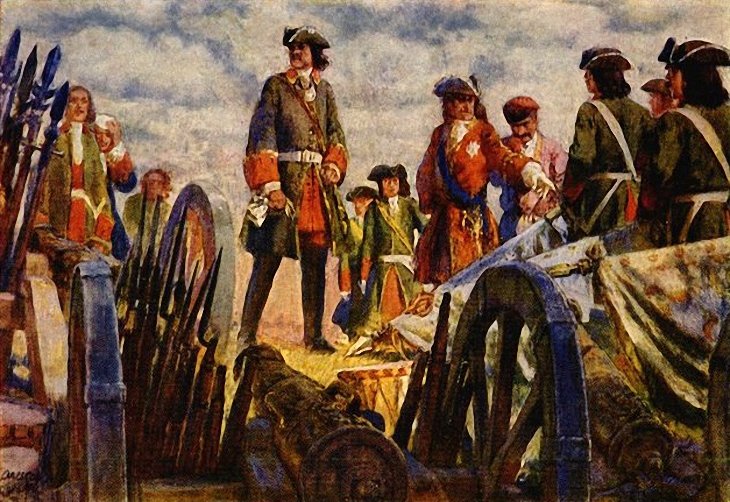 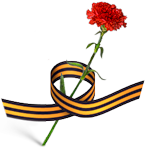 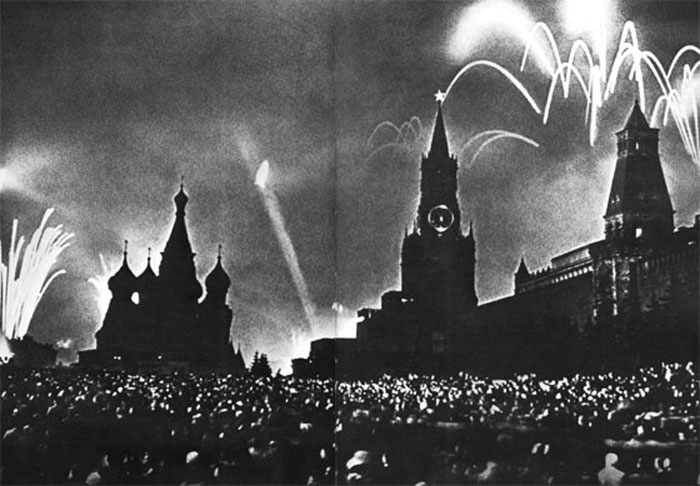 Во время Великой Отечественной войны
первый салют в честь освобождения Орла и Белгорода был дан                  5 августа 1943 года 
Но самым главным стал салют Победы, проведенный в Москве 9 мая 1945года в 22 часа.
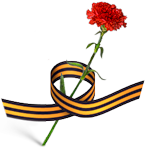 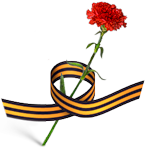 Современные салюты это - пиротехнические изделия, которые выстреливаются  с земли из пусковых мортир (металлических или картонных труб с дном) и разрываются в воздухе с выбросом горящих пироэлементов. Поэтому салют называют пиротехникой высотного действия.
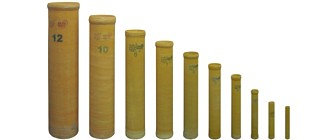 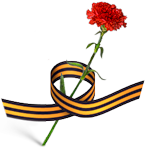 Из чего состоит     салют???
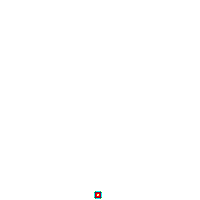 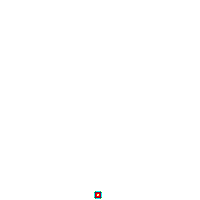 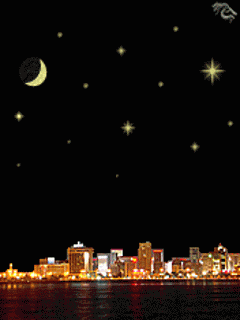 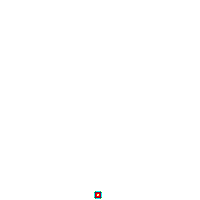 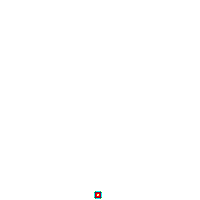 В состав смеси для салюта входит источник энергии, например, смесь горючего и окислителя, которые вступают в реакцию, повышая температуру и образуя вещества, выделяющие ярко окрашенный огонь.
 При горении пиротехнические составы могут развивать высокую температуру (до 3000 °C).
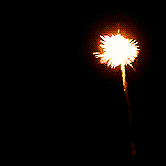 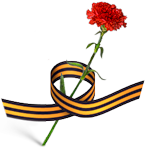 Пироэлементы горят пламенем, с сильным искрением. Отдельные пироэлементы могут создавать вспышки и разрываться с сильным звуковым эффектом. Несколько салютов, соединенных в единое изделие, называются батареей салютов. Выстрелы производятся последовательно автоматически, создавая неповторимое длительное шоу с разными эффектами.
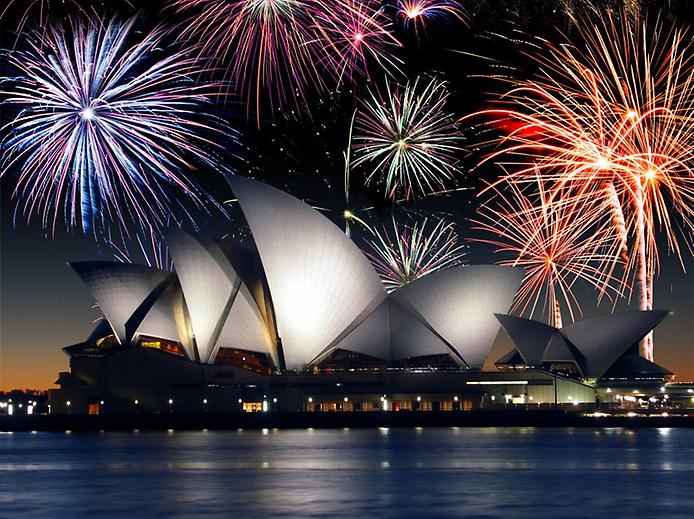 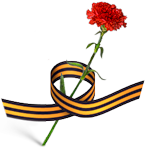 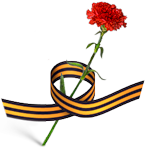 А) Горючее    (порох, уротропин, древесный уголь). 
Тринитрат целлюлозы  (C6H7O2 (O-NO2)3)n используют для приготовления бездымного пороха, или пироксилина. 
Для того, что бы гореть, нитроцеллюлозе кислород не нужен. Очень приблизительное  уравнение этой реакции:                                        2C6H7O2(O-NO2)3 = 3CO2 + 9CO + 7H2O + 3N2 ;
 на воздухе процесс будет проходить по-другому:                       4C6H7O2(O-NO2)3 + 9O2 = 24CO2 + 14H2O + 6N2
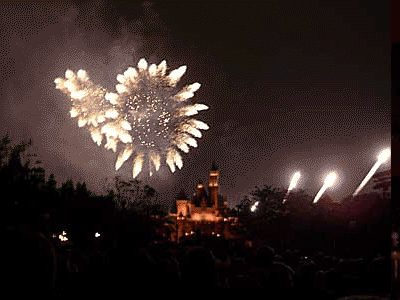 Дымный порох легко воспламеняется под действием пламени и искры: 2KNO3 + 3C + S =K2S + N2 + 3CO2
Гексаметилентетрамин или  уротропин (CH2)6N4. Реакция горения: C6H12N4 + 9O2  =  6CO2 + 6H2O + 2N2
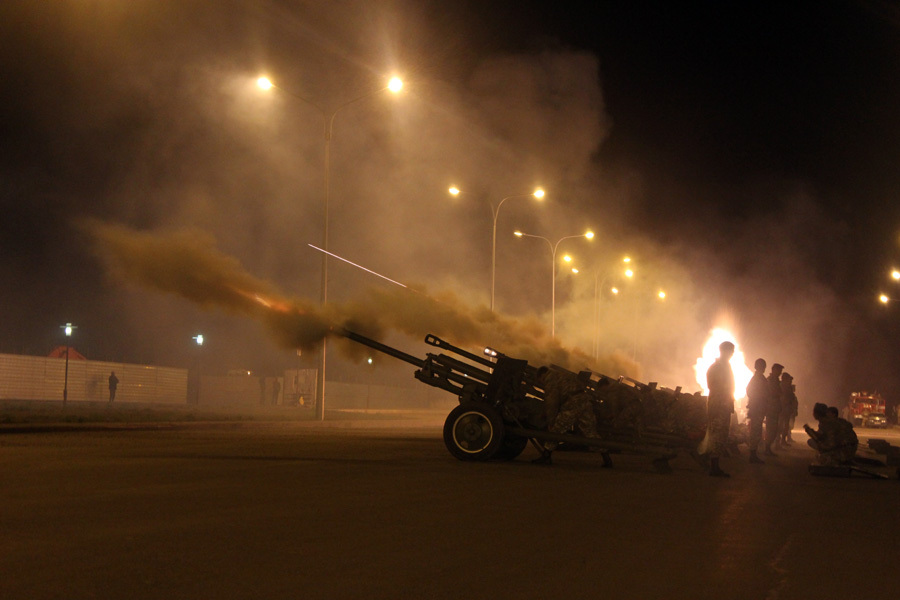 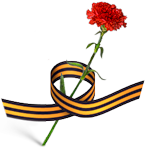 Б) Окислители
В состав салютов входит  хлорат калия, который ещё называют бертолетовой солью. 
 Хлорат калия при нагревании реагирует как сильнейший окислитель . Очень приблизительное уравнение этой реакции :                                                                               3P4 + 10KClO3 = 3P4O10 + 10KCl; 3S + 2 KClO3 = 3SO2 + 2KCl
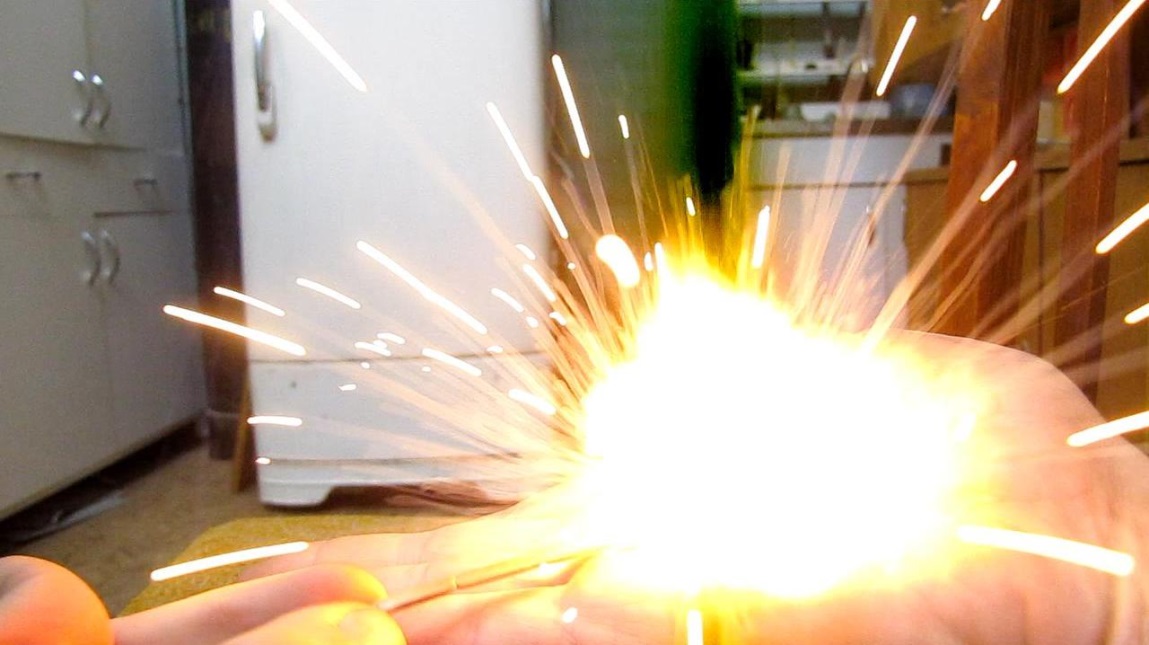 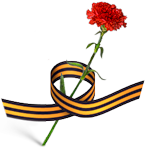 Разложение  хлората калия  в присутствии катализатора: 2KClO3 (t, MnO2) = 2KCl + 3O2
Разложение  хлората калия без катализатора:4KClO3 = 3 KClO4 + KCl
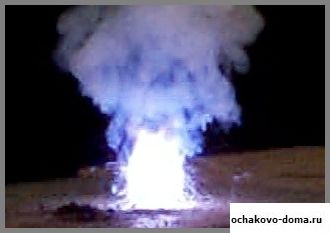 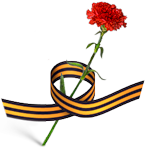 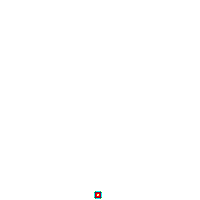 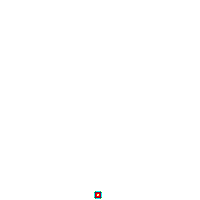 СОЛИ – ещё один  компонент пиротехнической смеси
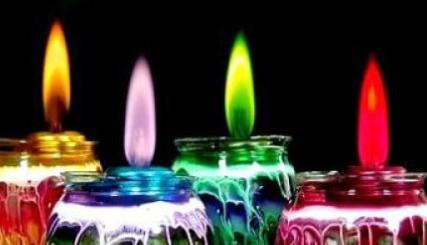 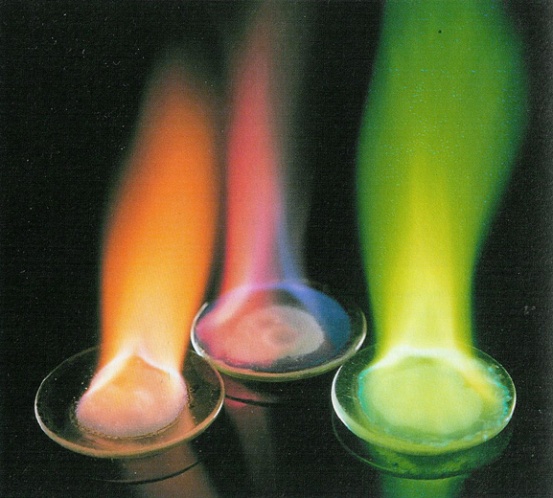 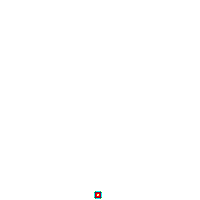 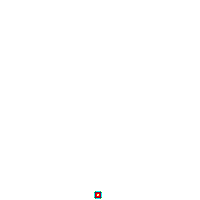 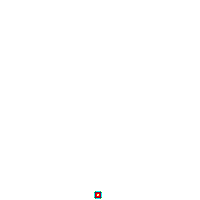 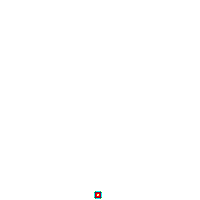 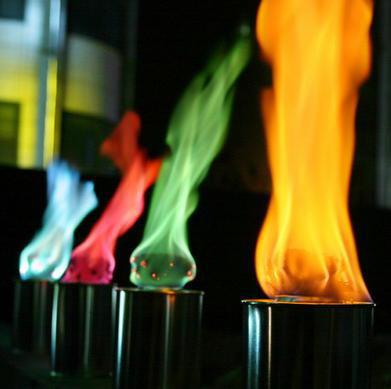 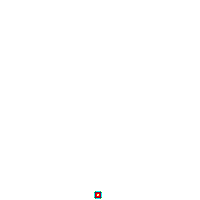 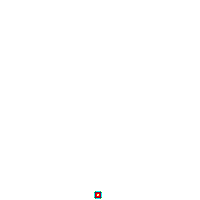 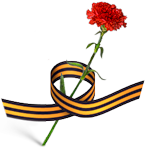 Окрашенное пламя появляется в результате того, что электроны в катионах металлов поглощают энергию и переходят на более высокие энергетические уровни, а затем возвращаются в свое основное состояние, выделяя определенное количество энергии, соответствующей данному цвету пламени.
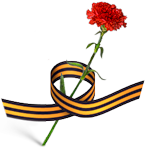 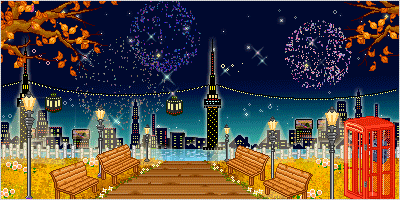 Для достижения специальных эффектов в состав фейерверков включаются определенные вещества:
 Кальций сам собой не может дать эффектный цвет, но он усиливает яркость цветов в других веществах. 
Железные опилки при смешивании с горящими материалами искрятся и вспыхивают; железо окисляется, образуя Fe2O3, в процессе чего вырабатывается большое количество энергии, вызывающей сверкание частиц железа. 
                                            4Fe + 3O2t= 2Fe2O3
Титан также используется для образования искр.
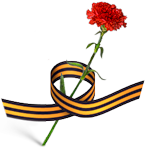 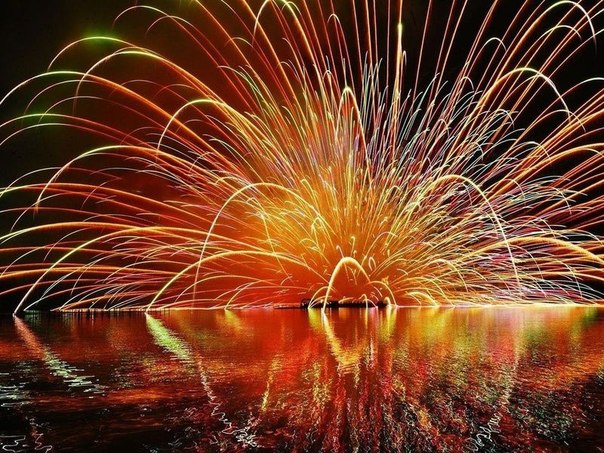 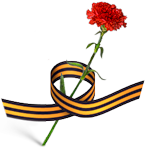 Цинк применяется в некоторых смесях для образования дыма и эффекта звезд. 
Хлорин  - также не окрашивает пламя сам по себе, но его присутствие в значительной степени усиливает образование цвета из металлических элементов.
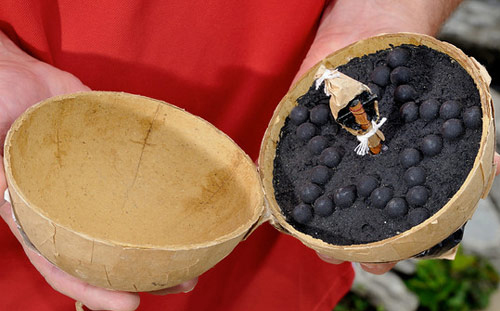 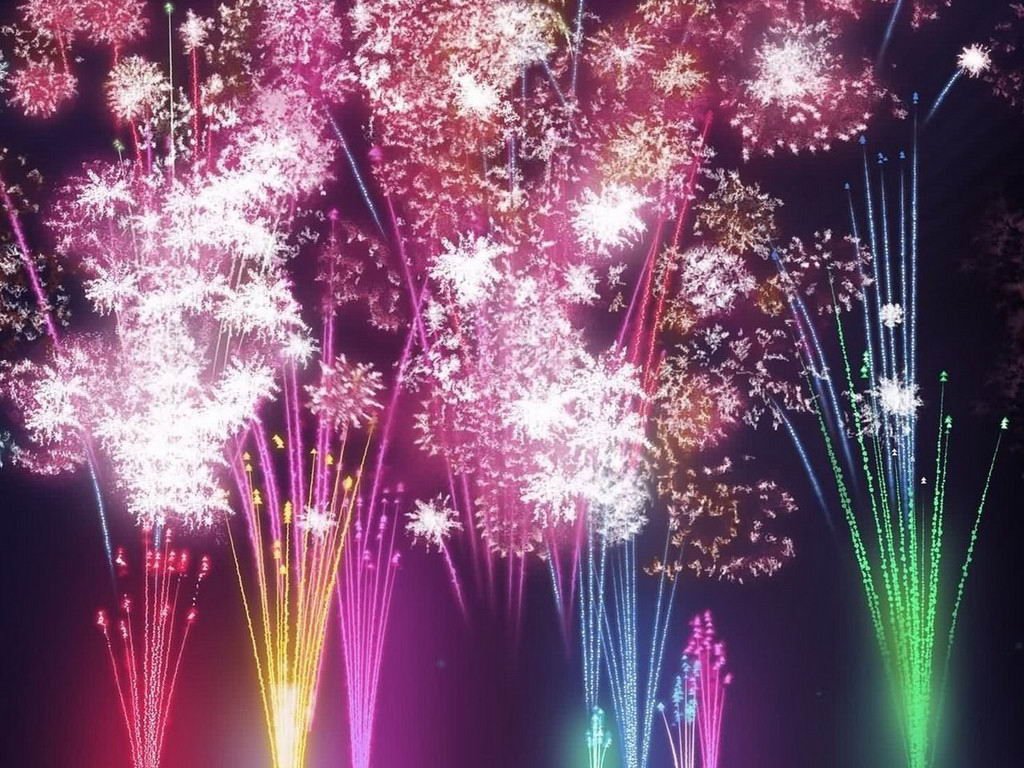 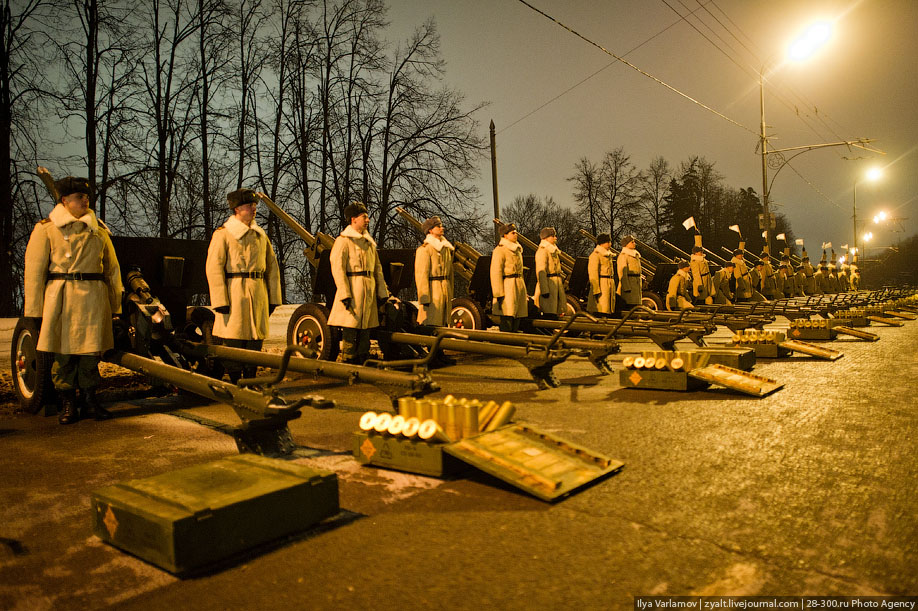 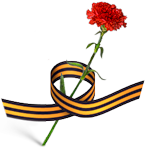 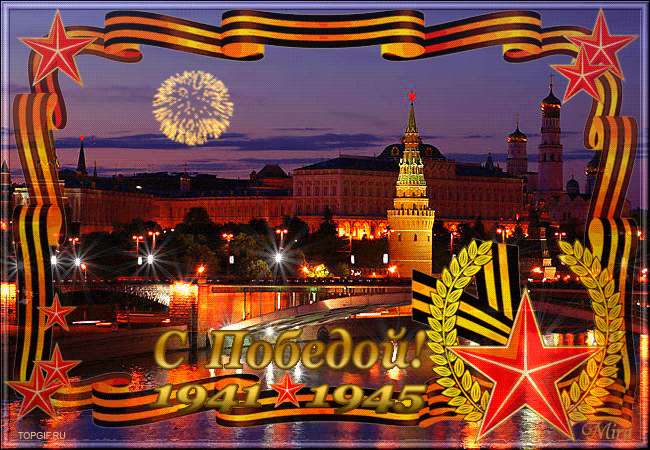 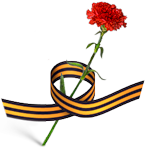 Источники информации
loveopium.ru›prazdniki/kak-delayut-salyuty.html

http://yablor.ru/blogs/kak-delayut-salyut/2325369

Журнал-сборник сценариев для библиотек и школ «Читаем, учимся, играем» №5 за 2014г. ООО БИПЦ «ЛИБЕРИЯ-БИБЛИОПРИНТ»